KARÁCSONY: ANGYALOK HIRDETIK JÉZUS SZÜLETÉSÉT (KÉZMŰVESKEDÉS)
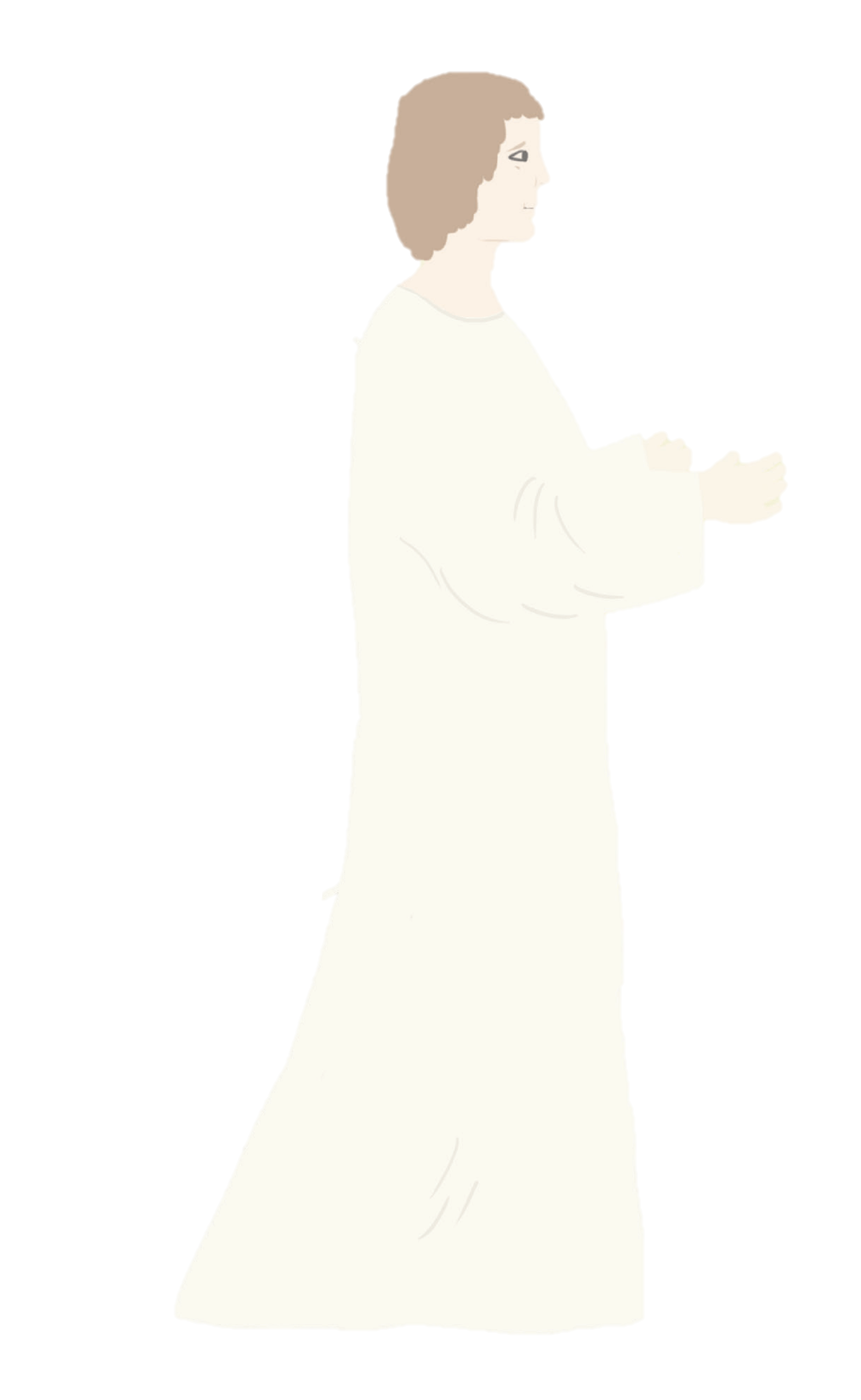 Kedves Szülők!
Kérjük, hogy segítsenek a gyermeküknek a hittanóra tananyagának az elsajátításában!
A digitális hittanórán szükség lesz az alábbiakra:
valaki, aki felolvassa a szövegeket (ha kell),
színes papírok (fehér, sárga vagy arany),
filctollak vagy színes ceruzák,
olló,
ragasztó,
szalag vagy fonal.
Kérem, hogy indítsák el a diavetítést! 
Az animációkat csak így tudják látni!
DIGITÁLIS
HITTANÓRA
Javaslat: A PPT fájlok megjelenítéséhez használják a WPS Office ingyenes verzióját (Letölthető innen: WPS Office letöltések ). Az alkalmazás elérhető Windows-os és Android-os platformokra is!
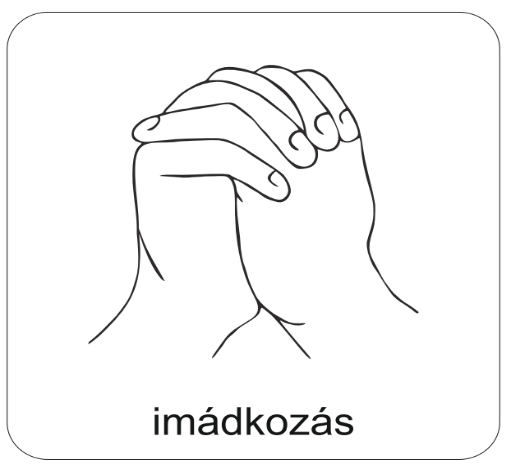 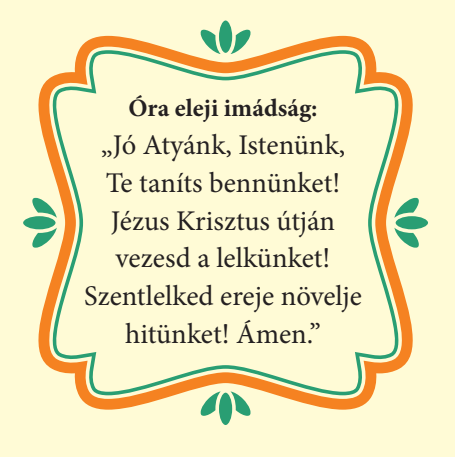 Áldás, békesség! 

Kezdd a digitális hittanórát
az óra eleji imádsággal!
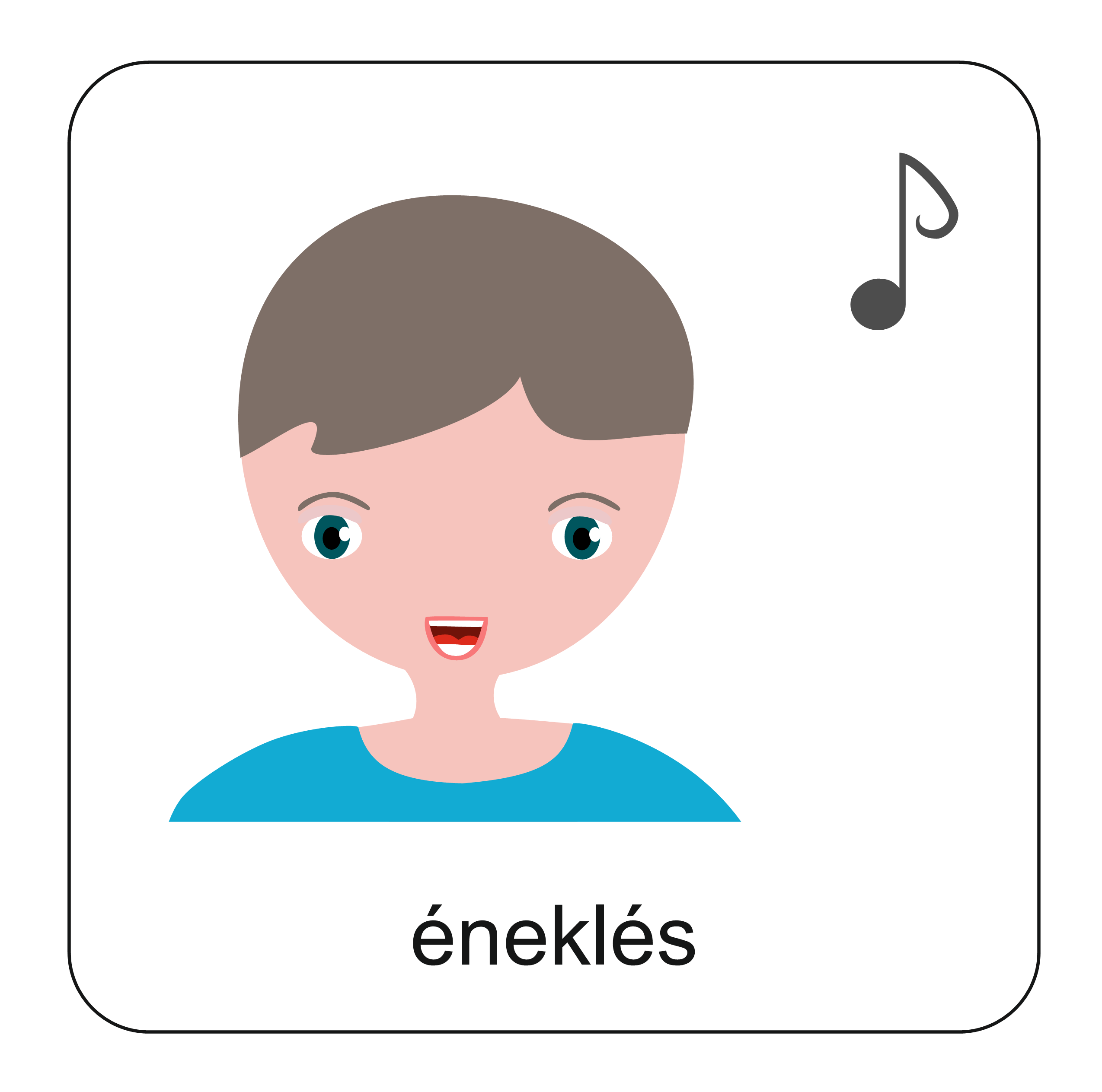 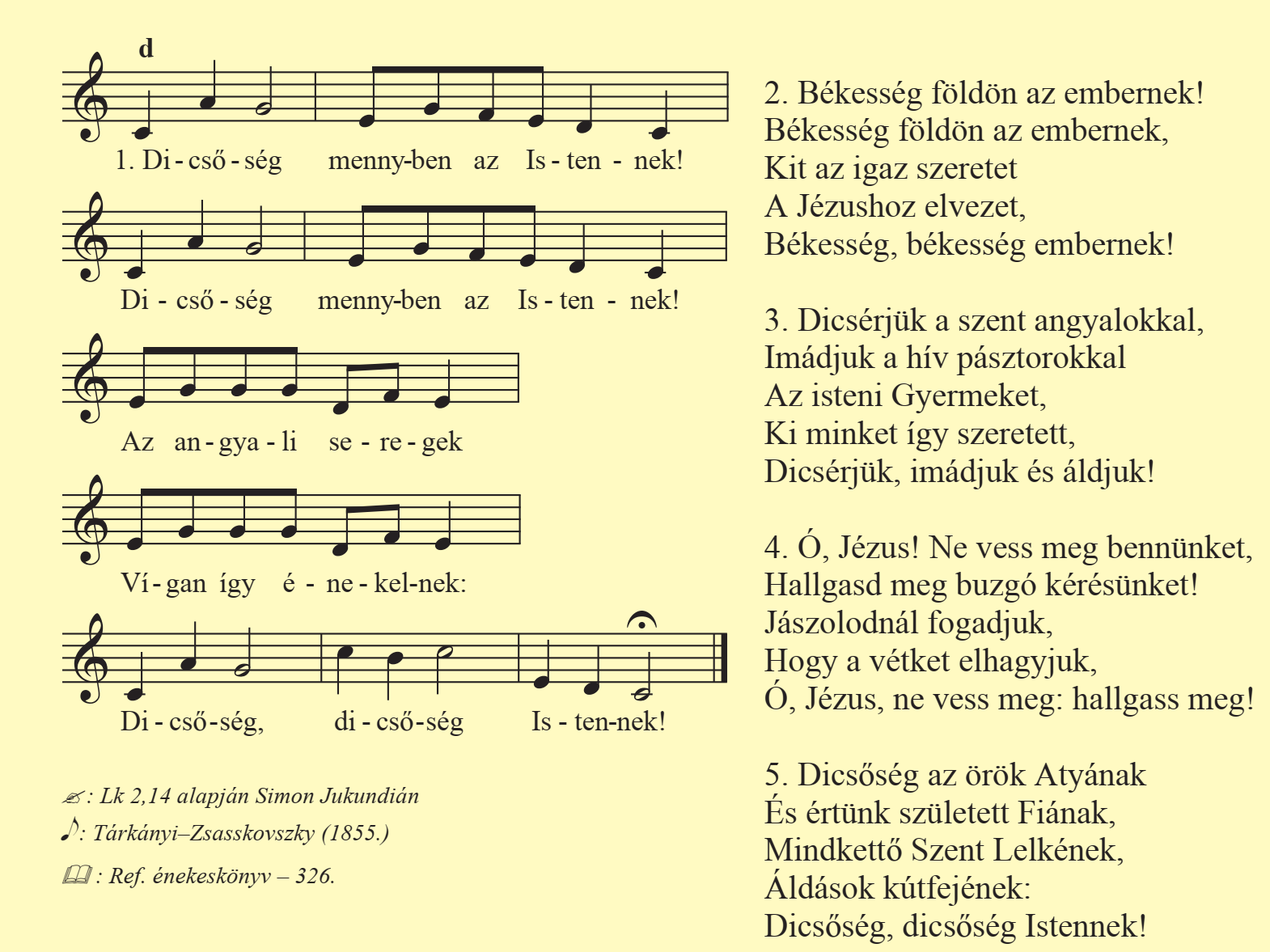 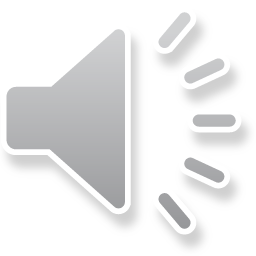 Kattints a hangszóróra és énekeld el az éneket!
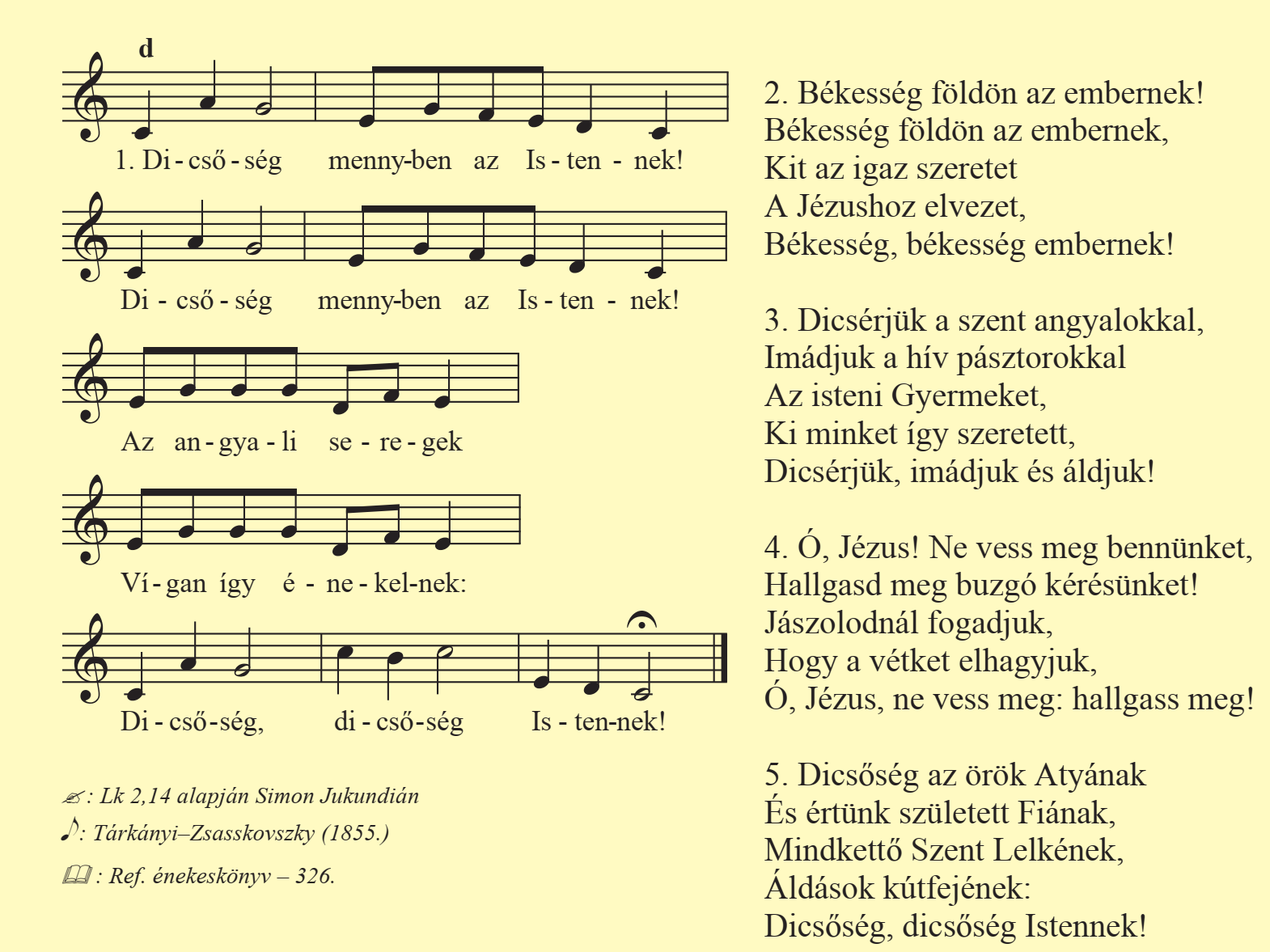 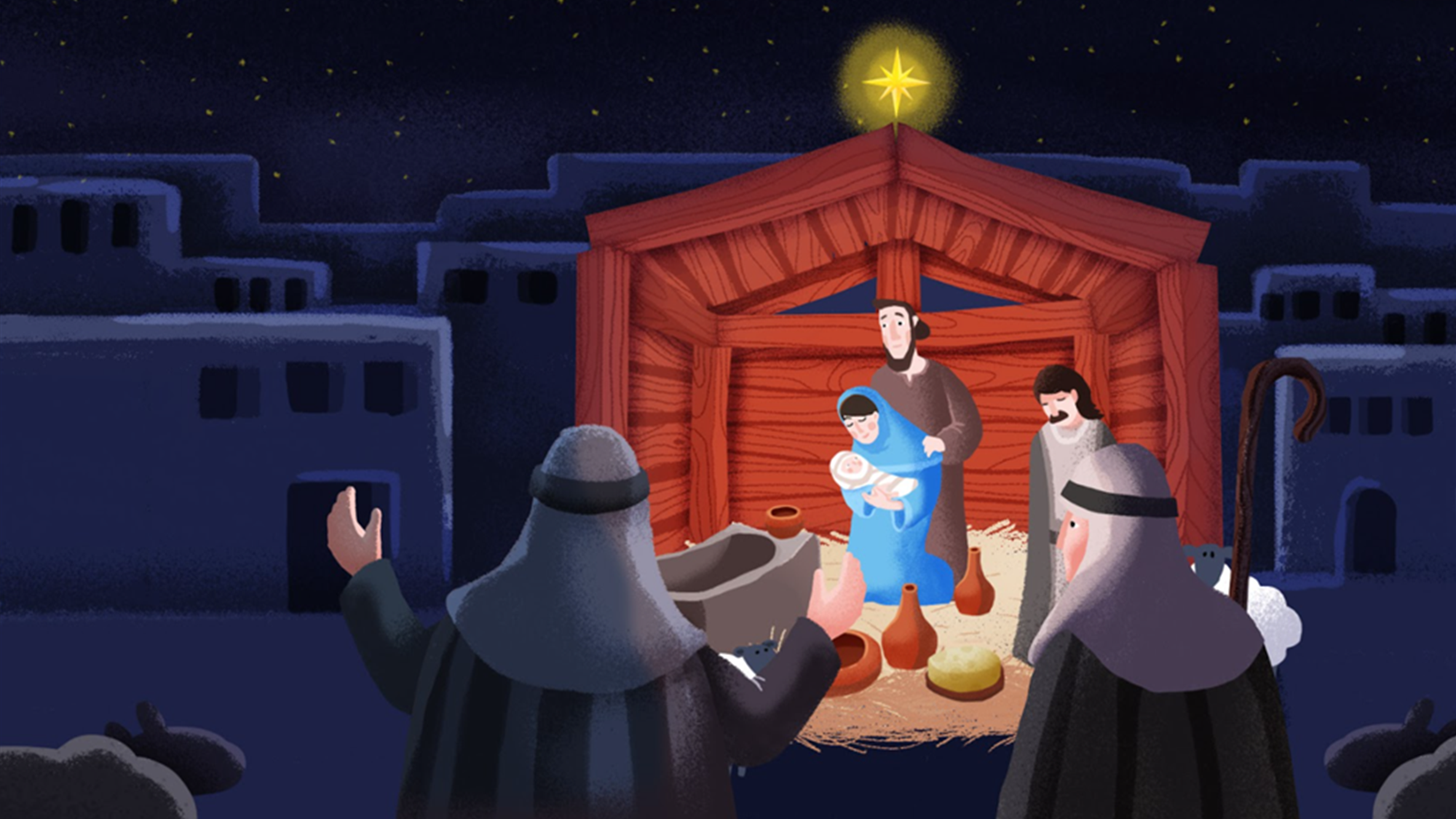 Emlékszel, hogy kik jelentek meg éjjel 
Betlehemben a pásztoroknak?
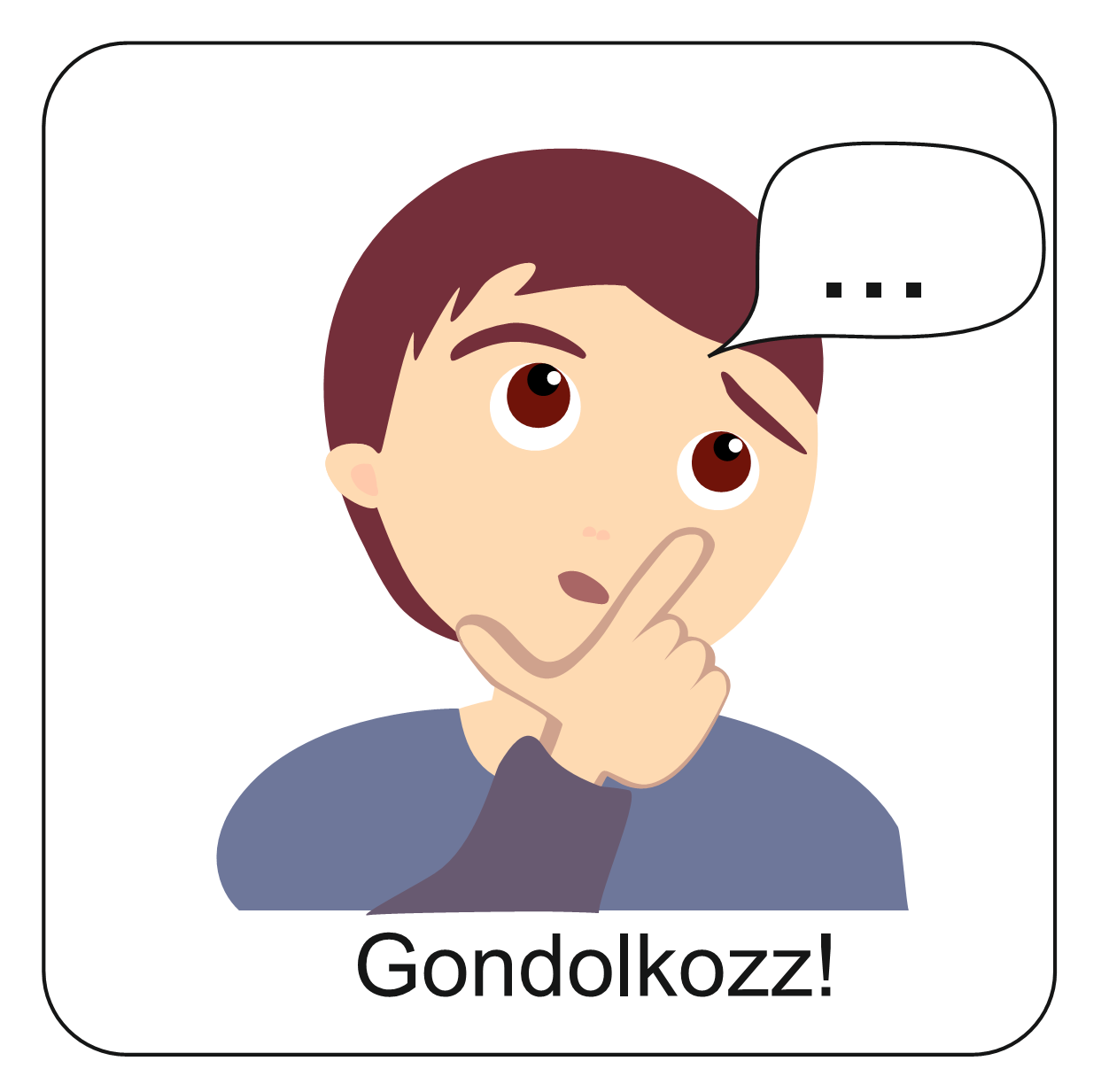 Ha szeretnéd ismét  megnézni az animációs filmet, kattints ide!
Ha szeretnéd ellenőrizni, hogy jó-e a válaszod a fenti kérdésre, akkor kattints ide!
ANGYALOK
Készítsünk ma egy angyalt, hogy eszünkbe jusson a karácsonyi üzenet!
Szükséges hozzávalók:

színes papírok: fehér, sárga vagy arany színű
filctollak vagy színes ceruzák
olló
ragasztó
szalag vagy fonal
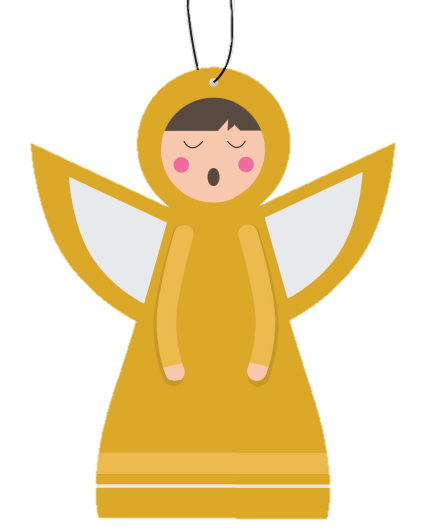 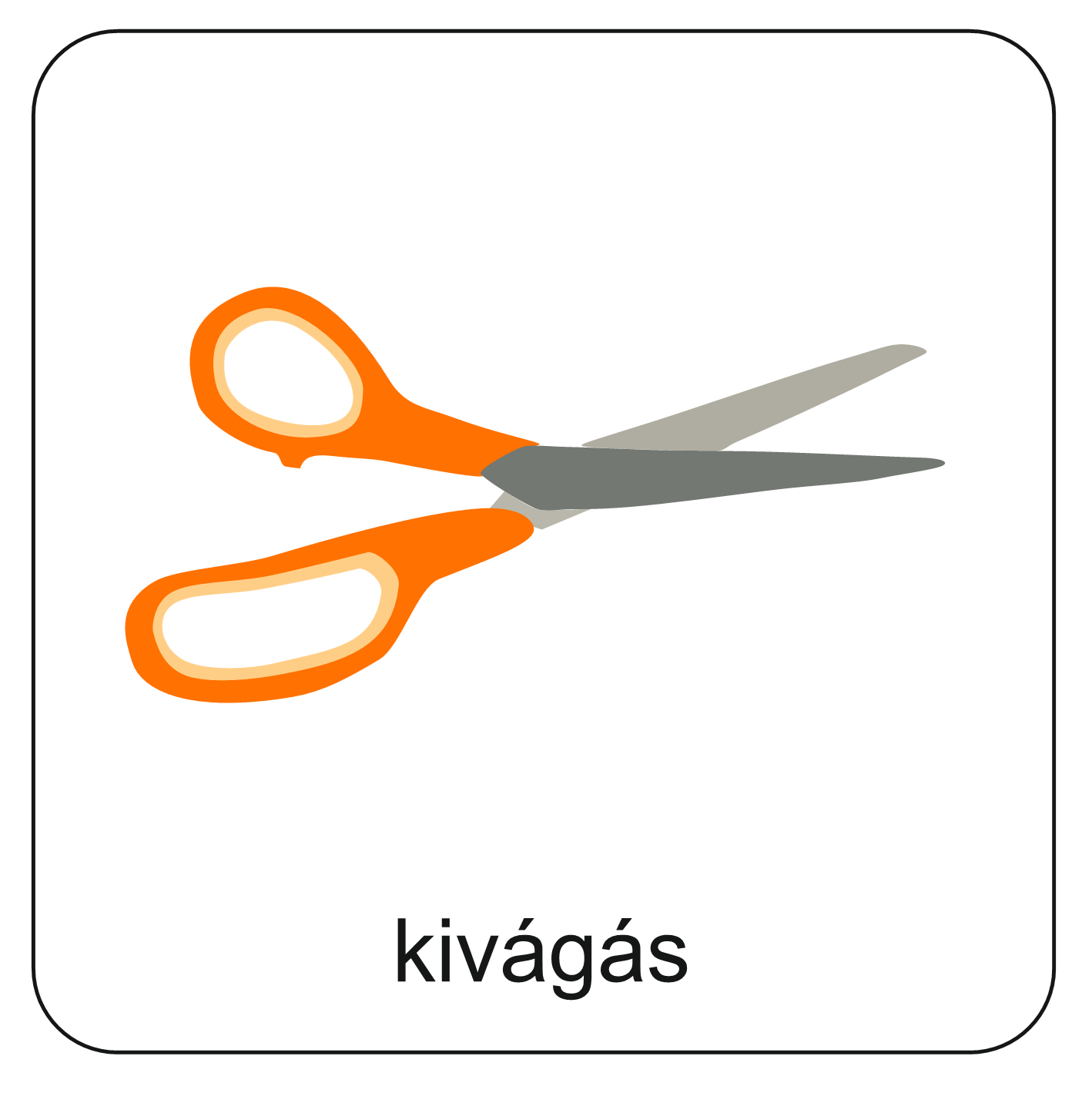 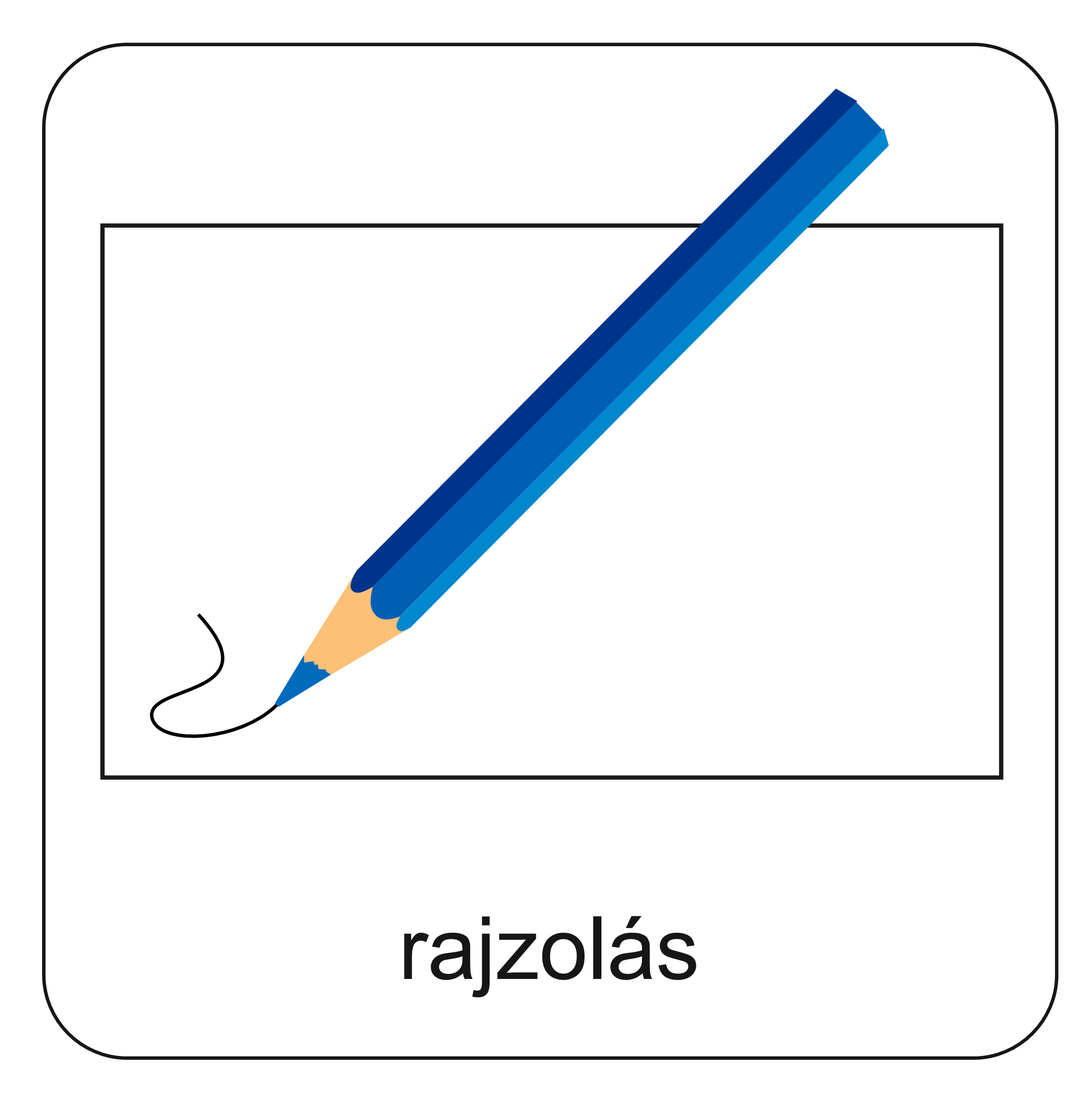 Az elkészítés lépései:

Vágd ki a sablonokat!
A sablonok segítségével rajzold körbe 
az angyal testét és két karját 
a sárga (arany) színű lapon,
az angyal szárnyait és az arcát 
a fehér színű lapon!
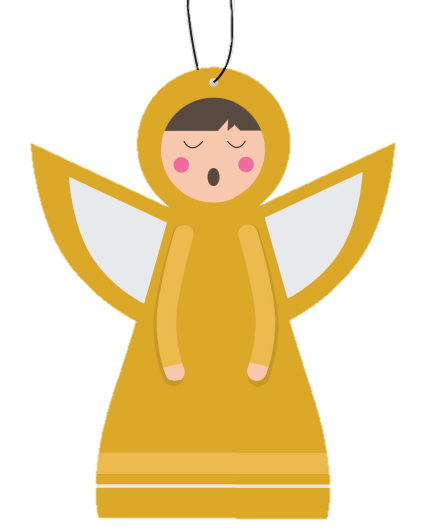 1.
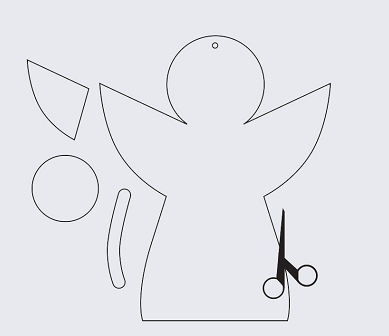 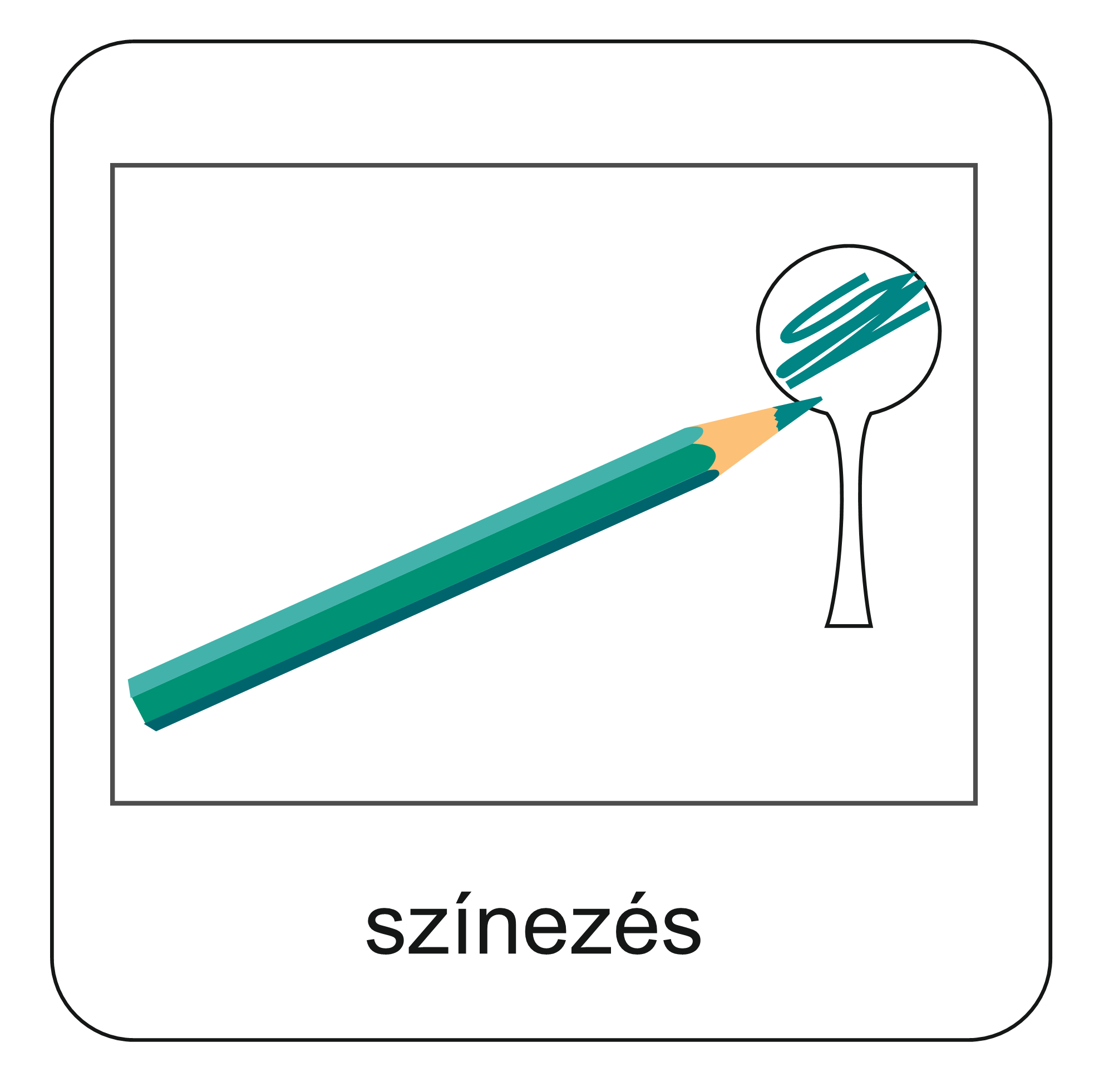 Rajzold meg az angyal arcát és színezd ki!
Színezd ki a karjait is!
Rajzolj mintát a ruhájára!
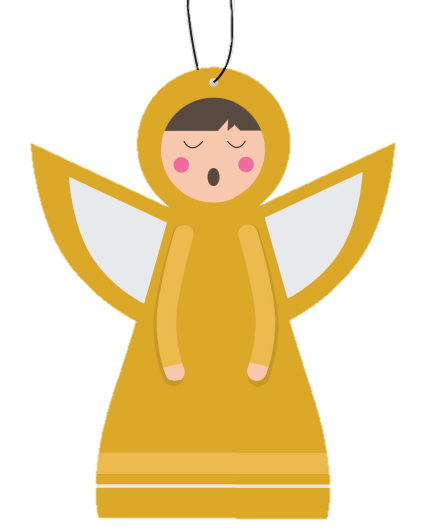 2.
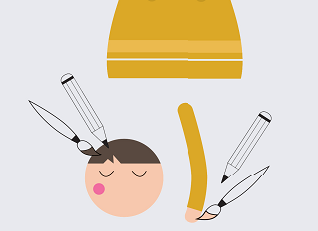 3.
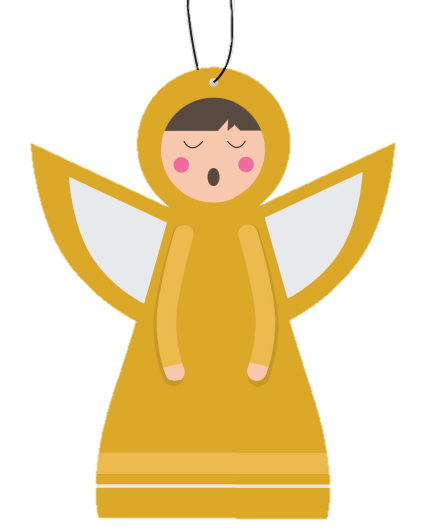 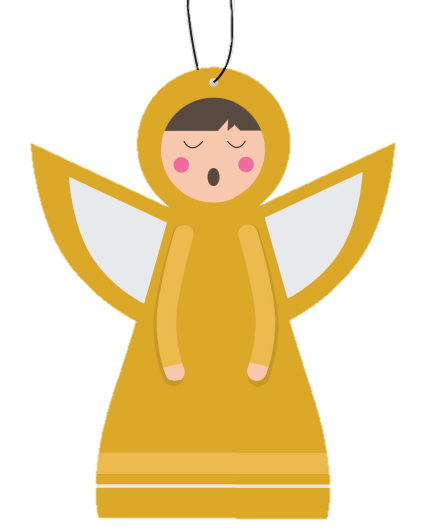 Ragaszd össze 
az angyal testét 
és arcát,
a szárnyait 
és a karjait!
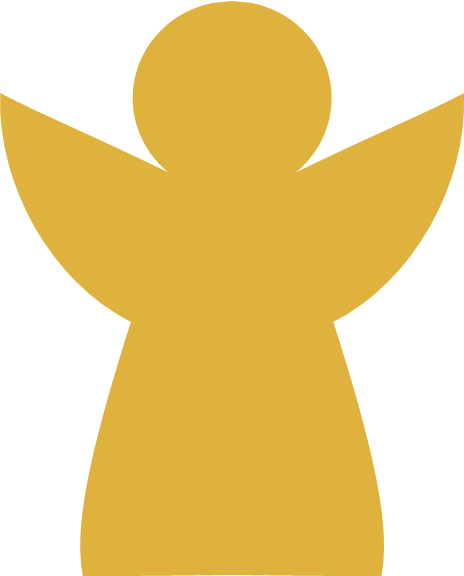 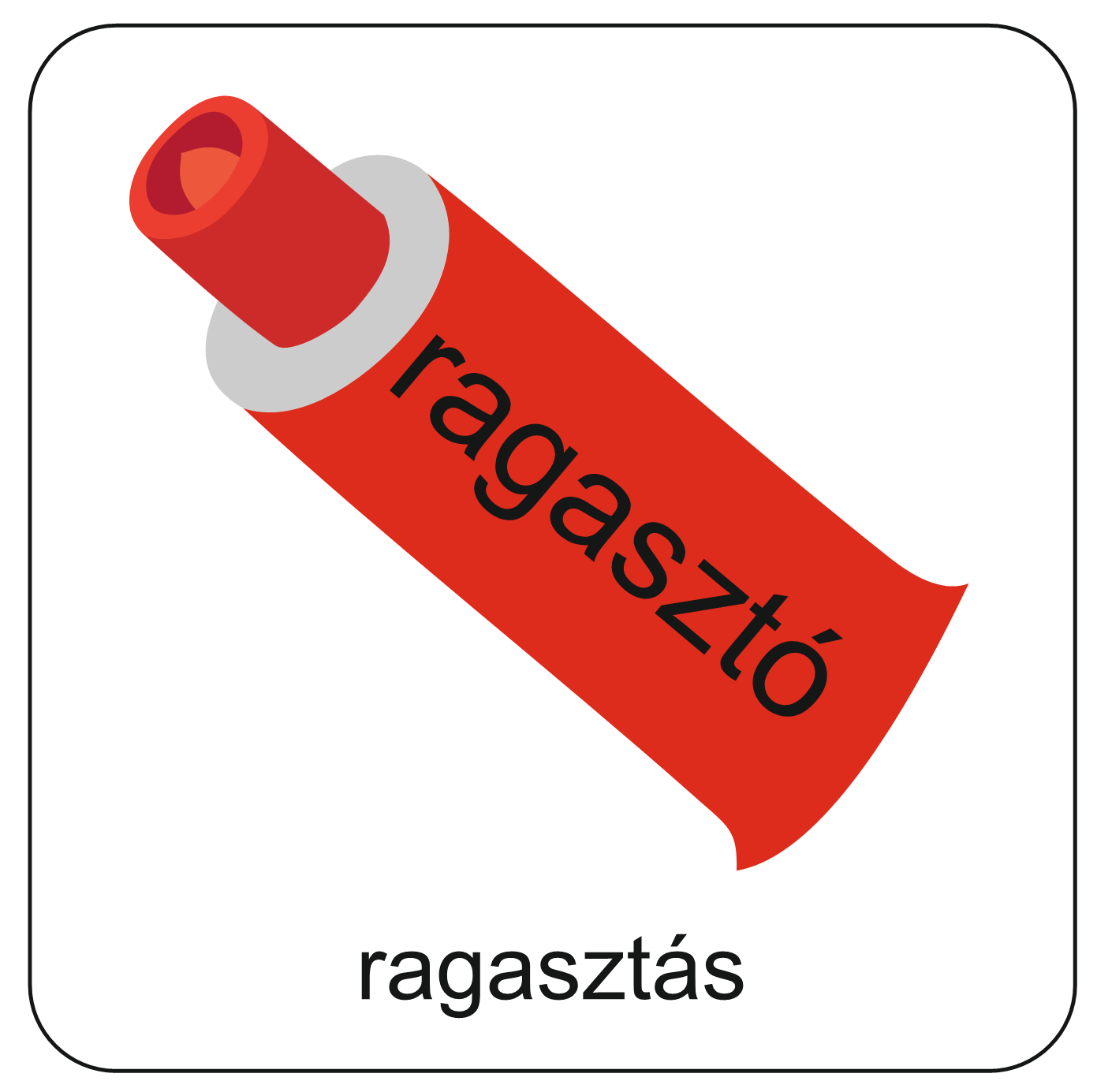 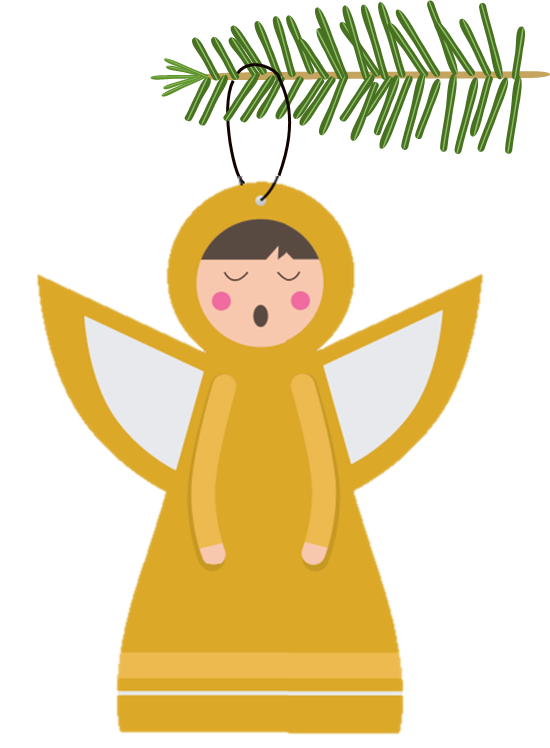 4.
Ráírhatod az angyalod szárnyaira 
a betlehemi angyal üzenetét:

ÜDVÖZÍTŐ SZÜLETETT!
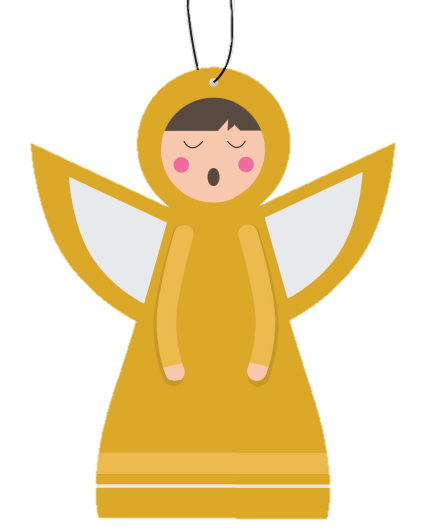 Fűzz szalagot a kész angyalfigurádba!
Díszítsd vele a 
karácsonyfát!
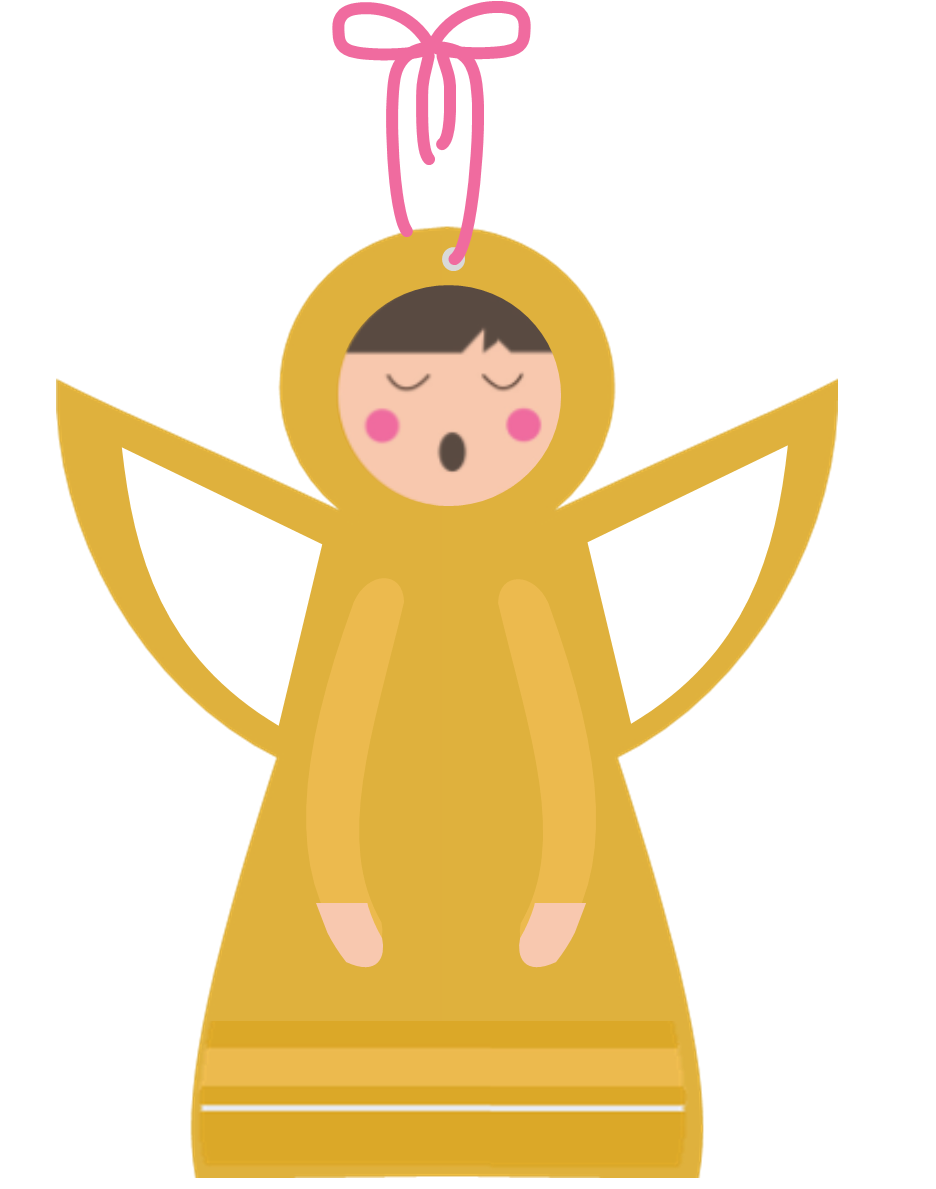 ÜDVÖZÍTŐ
SZÜLETETT
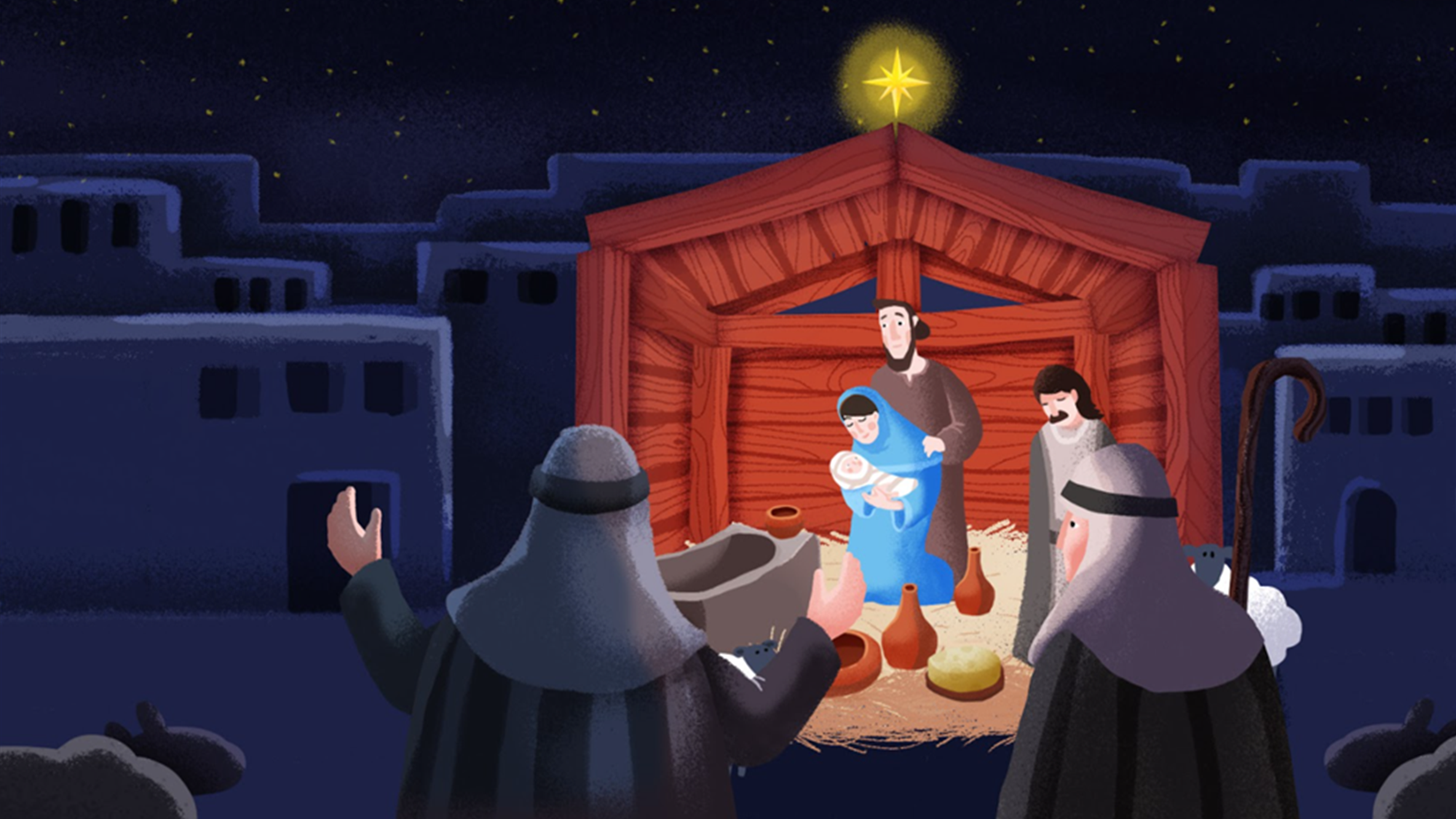 Karácsonykor te is örülj, hogy megszületett a Megváltó!
Úgy történt minden, ahogyan az angyal megmondta a pásztoroknak!
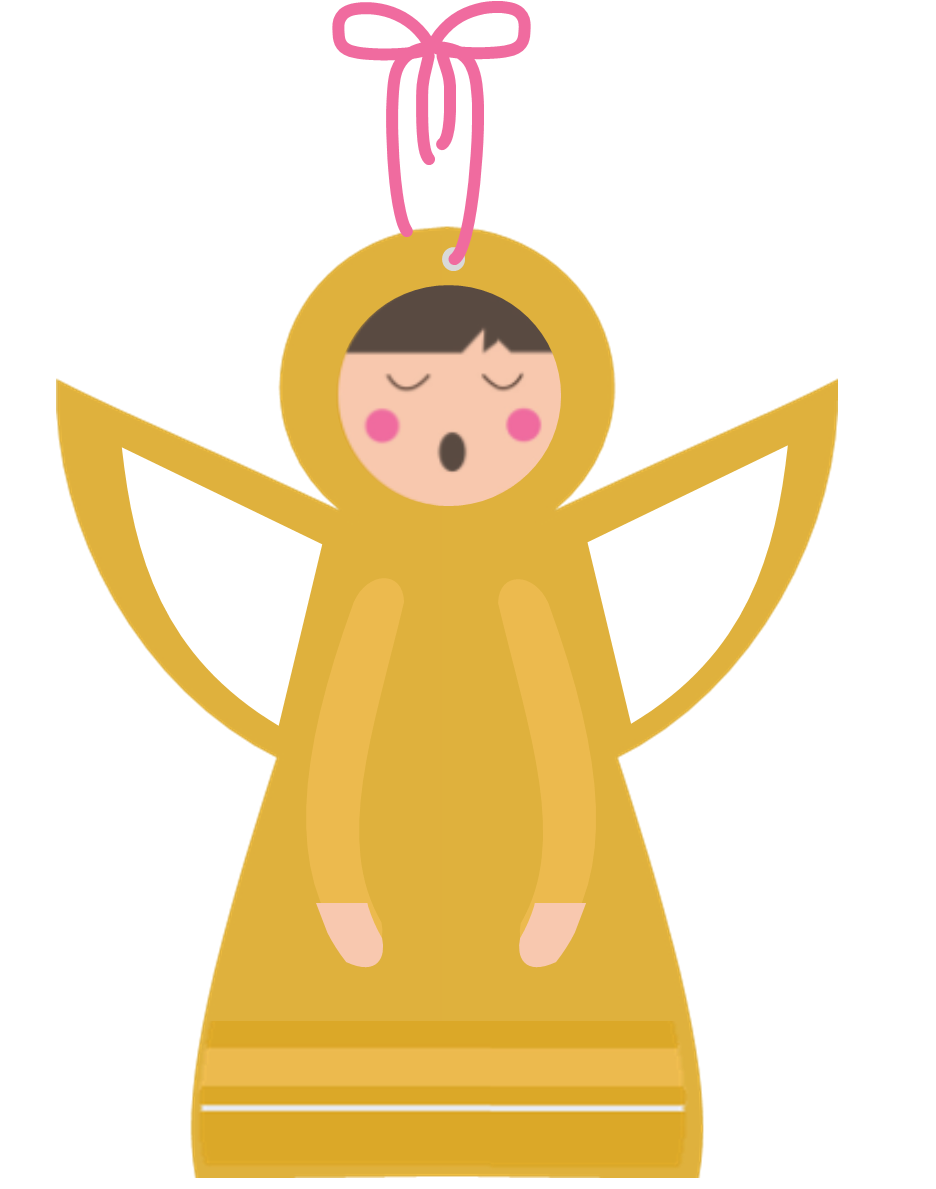 Valahányszor ránézel az angyalodra a karácsonyfán, magadban mondj el egy hálaimádságot: 
Köszönöm, hogy megszületett Jézus! Ámen.
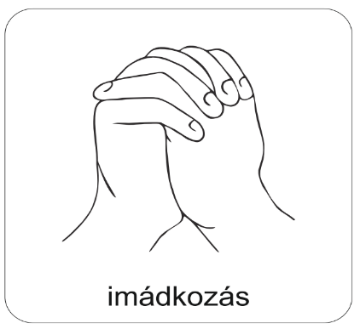 ÜDVÖZÍTŐ
SZÜLETETT
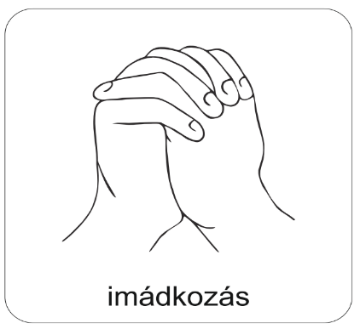 A digitális hittanóra végén így imádkozz!
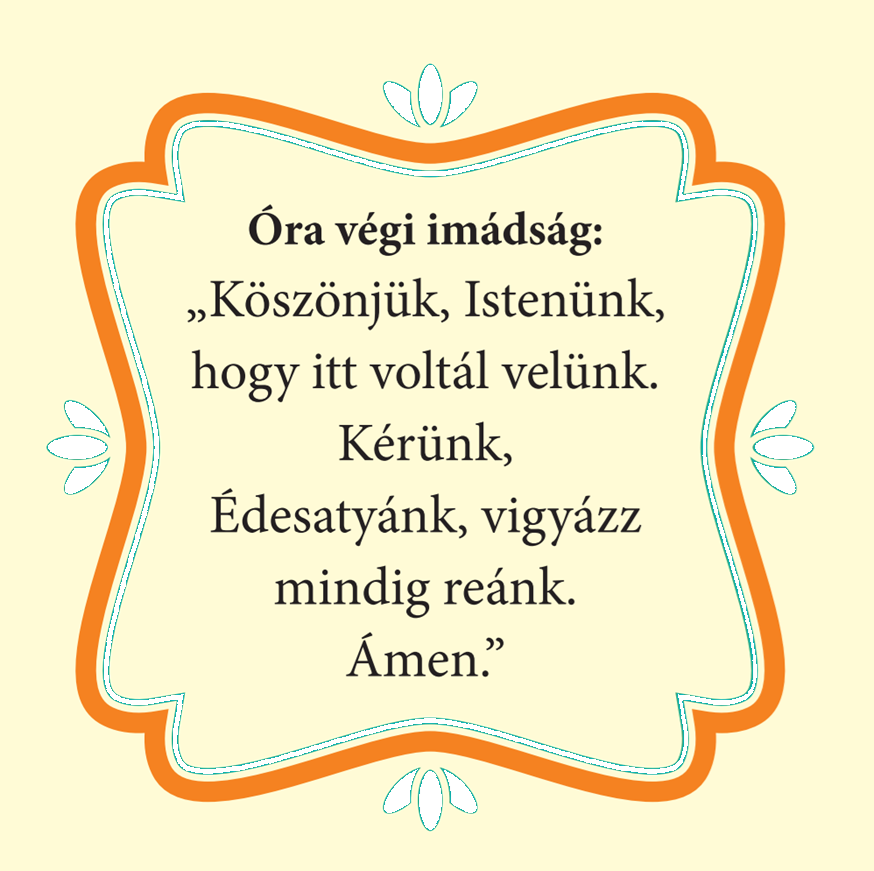 Kedves Hittanos! 
Várunk a következő digitális tanévben is!
Kedves Szülők!
Köszönjük a segítségüket!
Isten áldását kívánjuk ezzel az Igével!
Áldás, békesség!
„Jóságod és szereteted kísér életem minden napján.” (Zsoltárok 23,4)